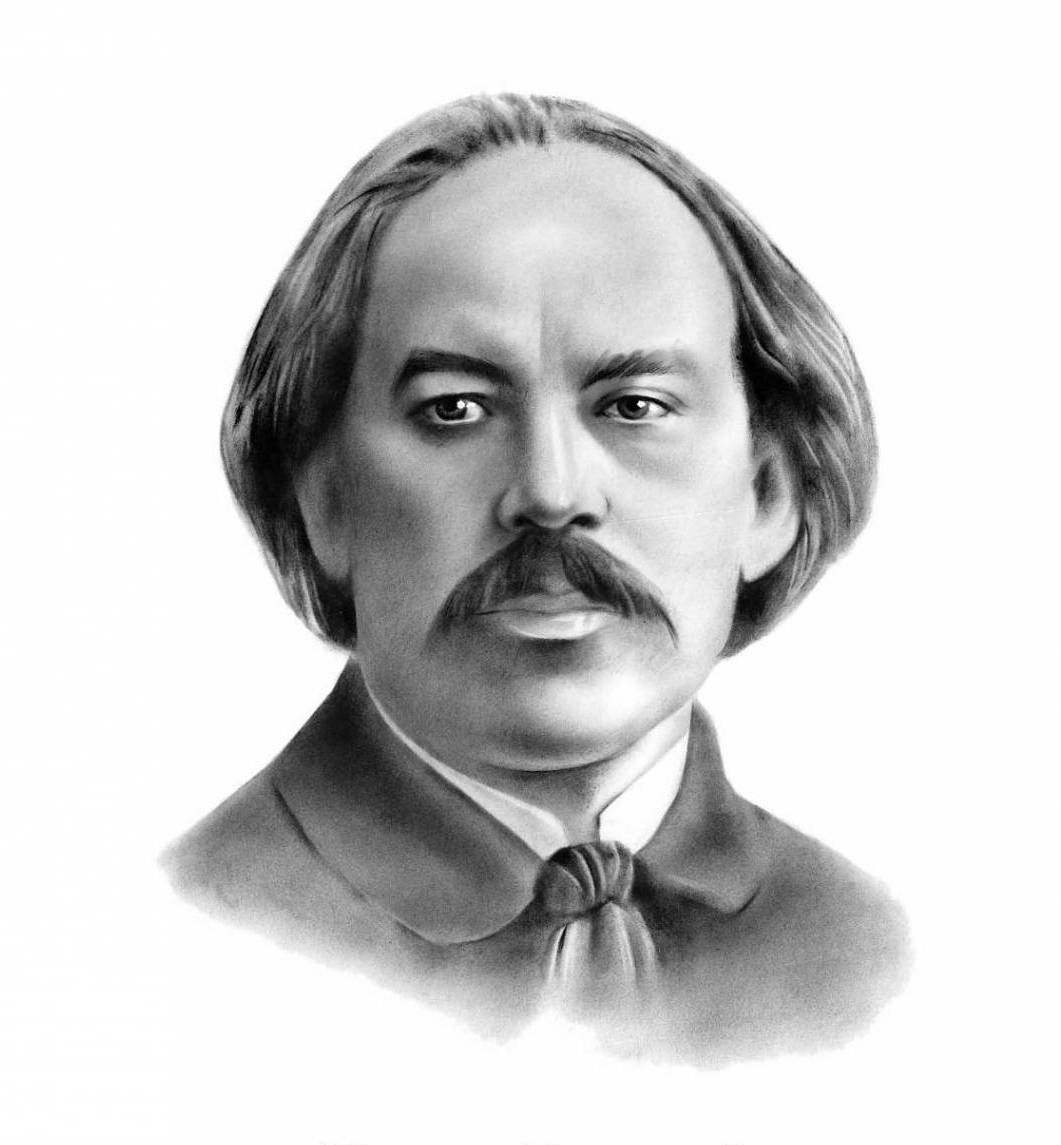 Микола Вороний
(1871-1938)
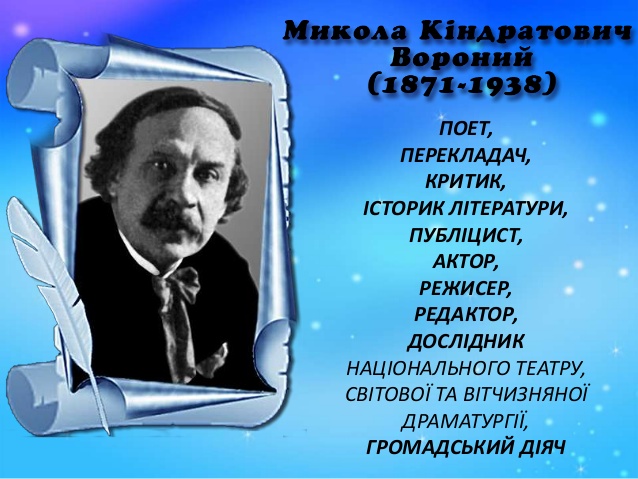 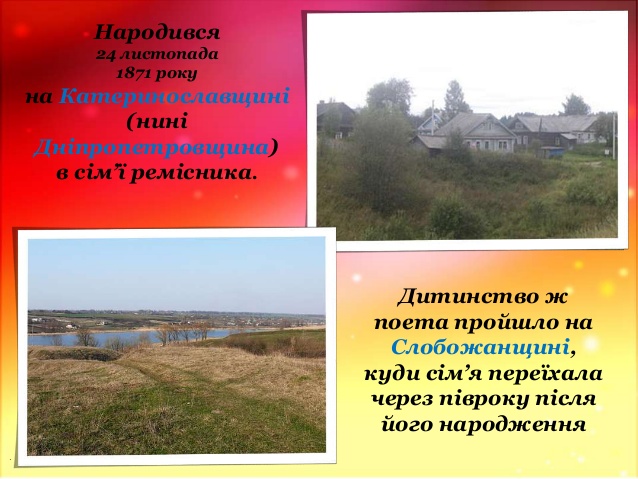 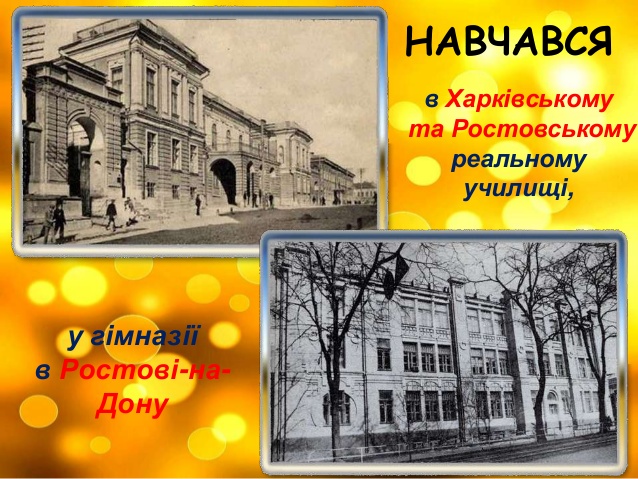 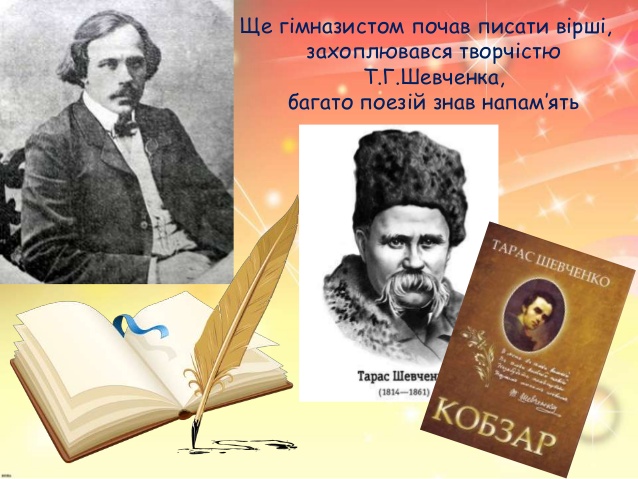 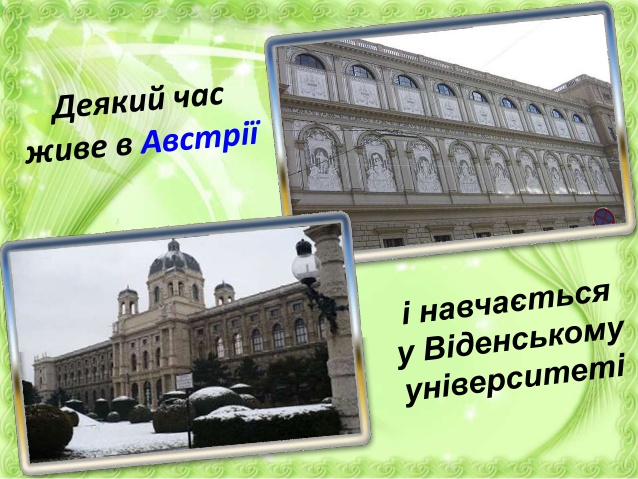 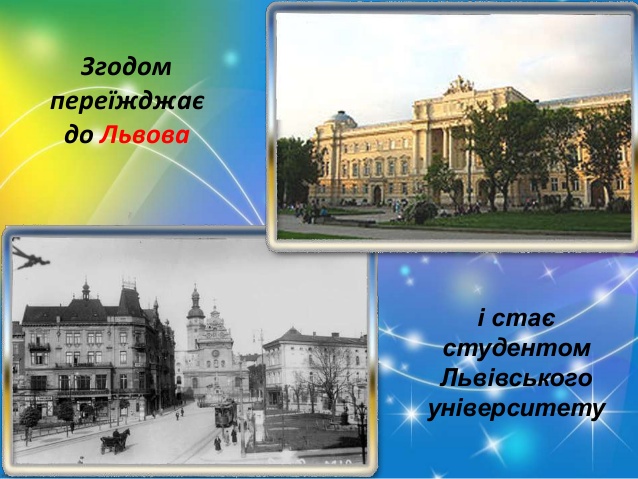 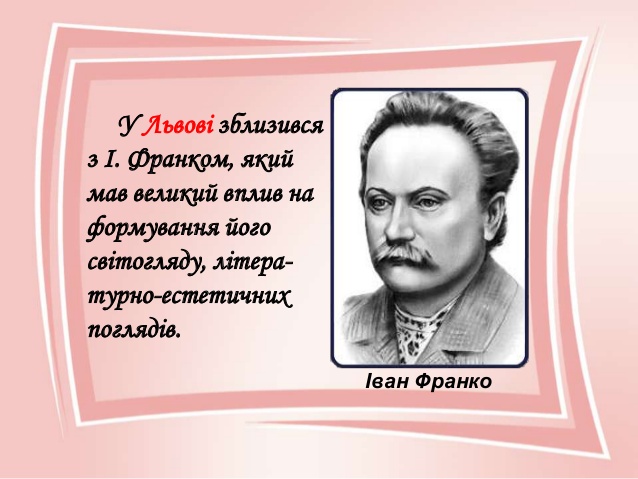 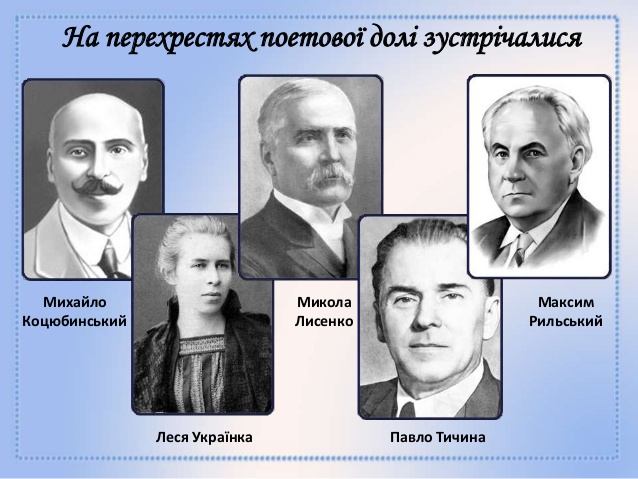 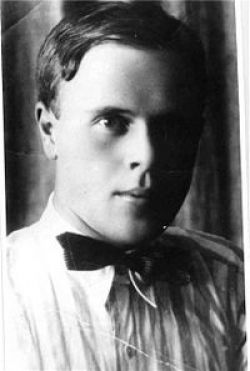 Марко Вороний, 
син Миколи Вороного